REPORTED SPEECH
Discurso direto e indireto
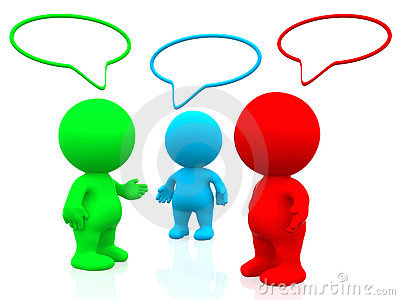 REPORTED  SPEECH
Há duas formas de se relatar o que alguém disse: 
a) Pelo discurso direto (direct speech): quando repetimos o que foi dito usando as mesmas palavras da pessoa.
Exemplo: He said:”I feel well”.
(Ele disse: “Eu me sinto bem”.) 
b) pelo discurso indireto (indirect speech): quando contamos com nossas próprias palavras o que foi dito;
REPORTED  SPEECH
Exemplo: I feel well.(Eu me sinto bem)
Indirect speech: He said that he felt well
(Ele disse que se sentia bem). 
Ao relatar o que alguém disse, de forma indireta, precisamos modificar o tempo verbal, o advérbio e, às vezes, o pronome.
Changes in Reported Speech
Changes in Reported Speech
Quando se relata um ordem, usa-se o imperativo
Exemplo: 
Direct Speech: “Close the door”.
( “Feche a porta”.) 
Reported Speech: He told me to close the door.
(Ele me disse para fechar a porta.)
Reported Speech
Direct Speech: “Don’t close the door”.
“Não feche a porta”.
Reported Speech: He told me not to close the door.
Ele me disse para não fechar a porta.
“Can you help me?”
He asked me if I could help him.
Reported speech
Transform these sentences into Reported Speech
 
 " I'm angry with you"
Mum said she ____________________
 I'm cooking lunch today
 He said he  _____________________
 ” I'll go to the cinema tomorrow”
 My boyfriend said he  _______________________
 ”Go to school”
My mother told me_________________________
“Can you do me a favor?”
He asked me_______________________________
Reported speech
“I’ve just started school.”
She said that___________________________
“I’ll stay here for about four weeks.”
He said that_______________________. 
“São Paulo needs better and cheaper public transport.” 
Mayor says that São Paulo________________